TEAM NEAIA
Smart City Innovations:
Non-Emergency Artificial Intelligence Assistant (NEAIA)
18  November  2024
Intro.
In 2023, 911 dispatch centers in Atlanta collectively  received about 1.3 million calls,
but only about 45,000 were true emergencies and this misuse also costs officials around $20 million annually due to operational inefficiencies.


Source: FOX 5 Atlanta. "Atlanta's 911 calls skyrocket in 2023: Too many non-emergency callers." FOX 5 Atlanta, 30 Jan. 2024, https://www.fox5atlanta.com.
Features.
Silent Mode (Text & Image)
Different voices
Speech Pattern recognition
Categorization (False-alert filter)
Analysis Summary
Transcription
Conclusion.
NEAIA can significantly alleviate pressure on emergency dispatch systems by redirecting non-emergency calls, allowing police to focus on critical incidents. It helps individuals report non-urgent issues effectively, educates the public on proper 911 usage, and enhances response times for true emergencies.
[Speaker Notes: https://vimeo.com/1030468975/969bef86e6?share=copy]
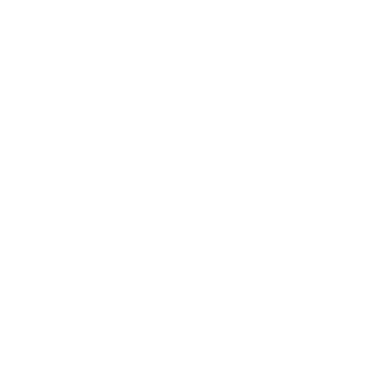 Analysis
Situation Summary: On November 16, 2024, at approximately 6:00 PM, a hit-and-run collision occurred at the University of Memphis. The victim, who was riding a scooter, was struck by a vehicle, resulting in a sprained ankle. The driver fled the scene immediately after the incident. 

Key details: 1. Location: University of Memphis 2. Time: Around 6:00 PM 3. Victim: Scooter rider with a sprained ankle 4. Suspect vehicle: Gold Volkswagen 5. Partial license plate: BJ7 6. No eyewitnesses present 7. Victim has a unclear picture of the incident 

Recommended actions: 1. Dispatch medical assistance to assess and treat the victim's injury 2. Send officers to the scene to gather more information and secure any potential evidence 3. Review campus surveillance footage if available 4. Issue a BOLO (Be On the Lookout) for a gold Volkswagen with license plate containing BJ7 5. Follow up with the victim to obtain the picture they mentioned 6. Conduct a search of registered gold Volkswagens in the area with license plates containing BJ7 

Categorization: Primary: Traffic Incident → Hit-and-Run Secondary: Injury → Minor Injury Tertiary: Evidence → Photographic Evidence This situation requires immediate attention due to the hit-and-run nature of the incident and the injury sustained by the victim. The partial vehicle description and license plate information provide a starting point for the investigation.
Realtime
Analysis.